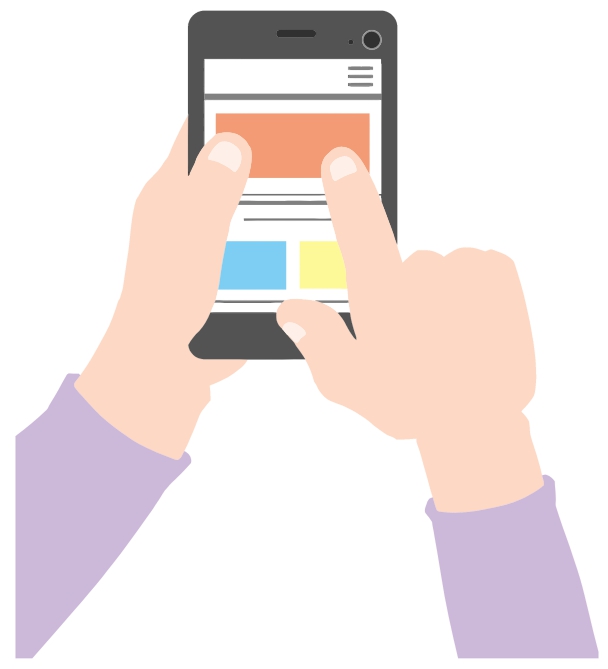 SanctifyingOur Smartphone for Organic Shepherding
Ministry Excerpt
“Just as humans cannot live apart from a community, so Christians also cannot live apart from a “community,” the church. The word church is a translation of the Greek word ekklesia, which implies an assembly.” 

“According to God's ordination, we cannot live apart from a community as humans, and we cannot stay away from the church as Christians. Once we are in a community, relationships are developed spontaneously.”
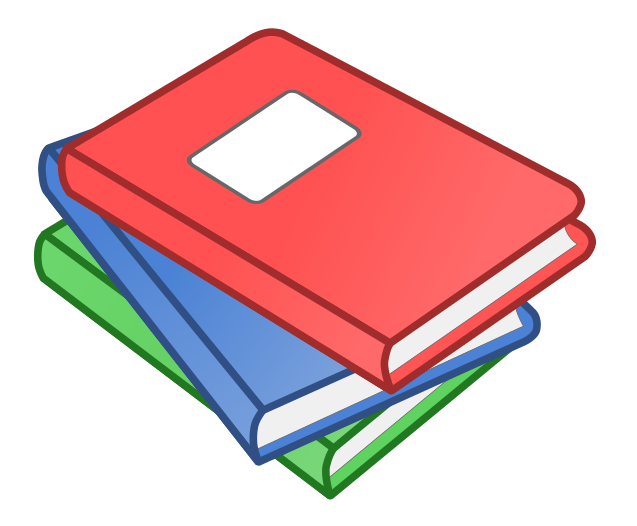 In human society in general, such contact produces more evil things than good things. A believer, however, has a relationship with another “community,” the church. These two kinds of relationships require two different kinds of contact. 

A person who serves the Lord must have a proper relationship and proper contact with those both in society and in the church.
 (The Vision, Living and Work of the Lord's Serving Ones, Chapter 16)
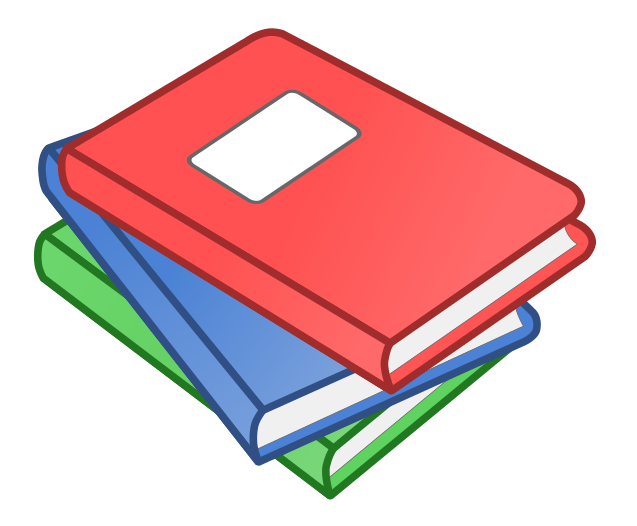 U.S. smartphone owners spend about 5 hours a day on their devices
Source: http://flurrymobile.tumblr.com/post/157921590345/us-consumers-time-spent-on-mobile-crosses-5
U.S. smartphone owners spend about 5 hours a day on their devices
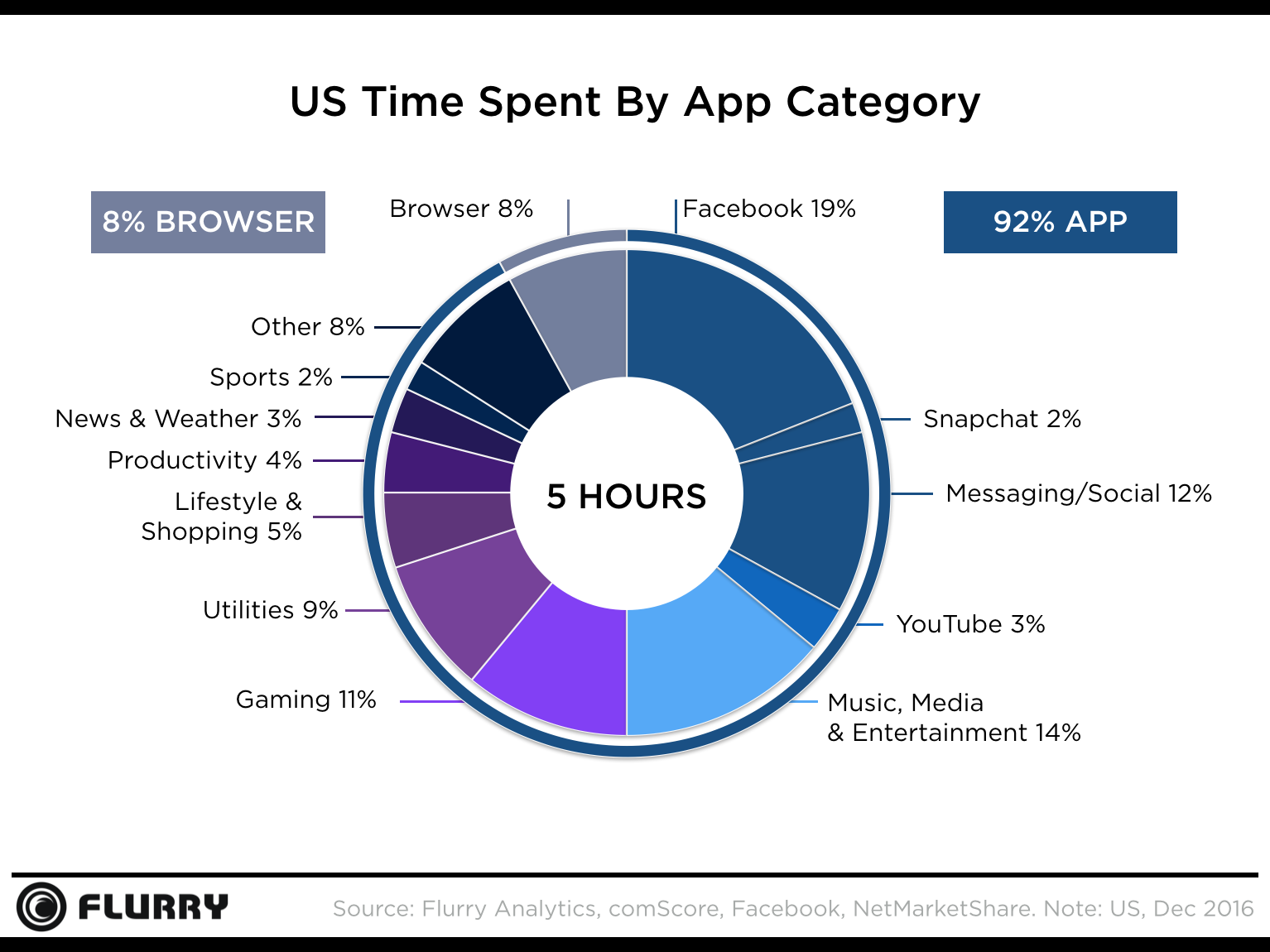 Source: http://flurrymobile.tumblr.com/post/157921590345/us-consumers-time-spent-on-mobile-crosses-5
Roughly three-quarters of Americans (77%) now own a smartphone
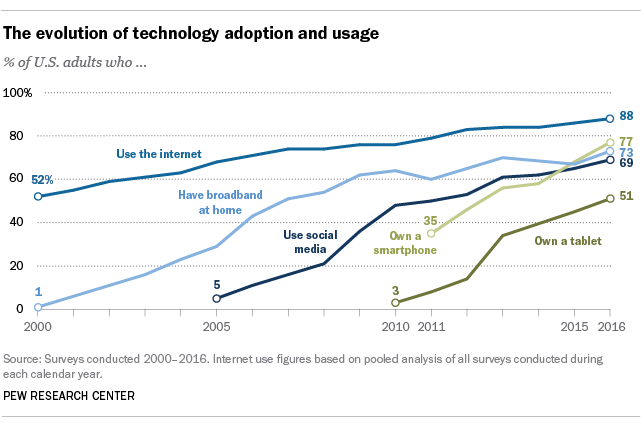 Source: http://www.pewresearch.org/fact-tank/2017/01/12/evolution-of-technology/
Millennials Are Top Smartphone Users
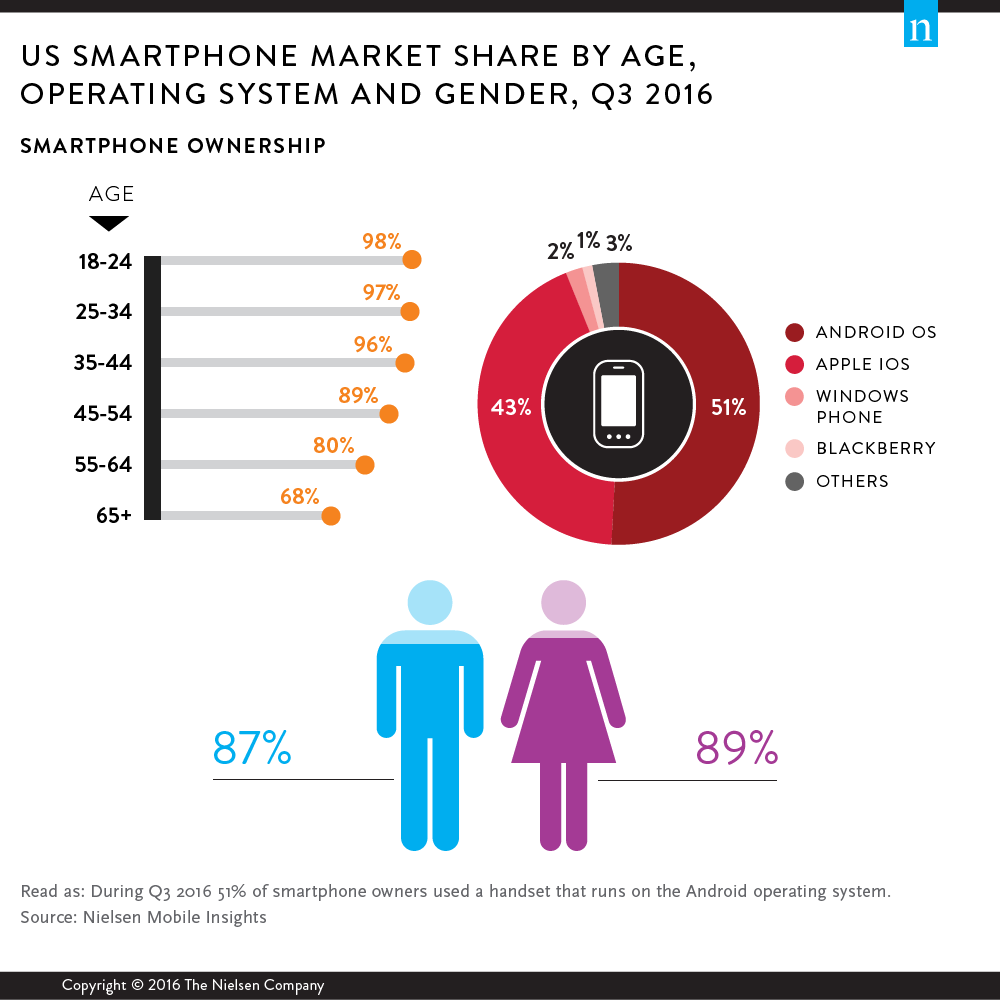 Source: http://www.nielsen.com/us/en/insights/news/2016/millennials-are-top-smartphone-users.html
Circle of Friends: Community & Relationships
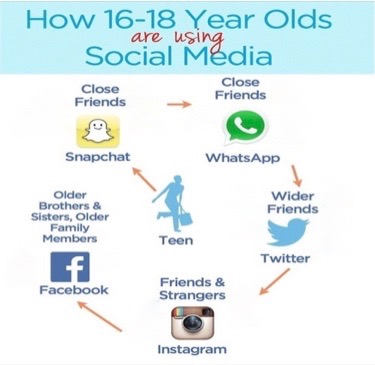 Research has found that older teens use different social channels to connect with different people.
*From 2013 survey taken in the U.K.
Source: http://www.adweek.com/digital/social-teens/
Negative Effect of Smartphone on Teenagers
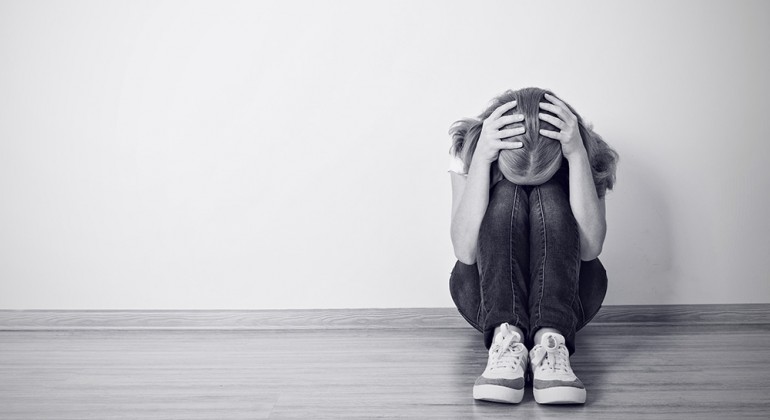 Psychologically, today’s teenagers are more vulnerable than Millennials were: 
Rates of teen depression and suicide have skyrocketed since 2011. Much of this deterioration can be traced to their phones.
Source: https://www.theatlantic.com/magazine/archive/2017/09/has-the-smartphone-destroyed-a-generation/534198/
The Smartphone Generation:
 A Statistical Portrait
Source: https://www.theatlantic.com/magazine/archive/2017/09/has-the-smartphone-destroyed-a-generation/534198/
More Likely to Feel Lonely
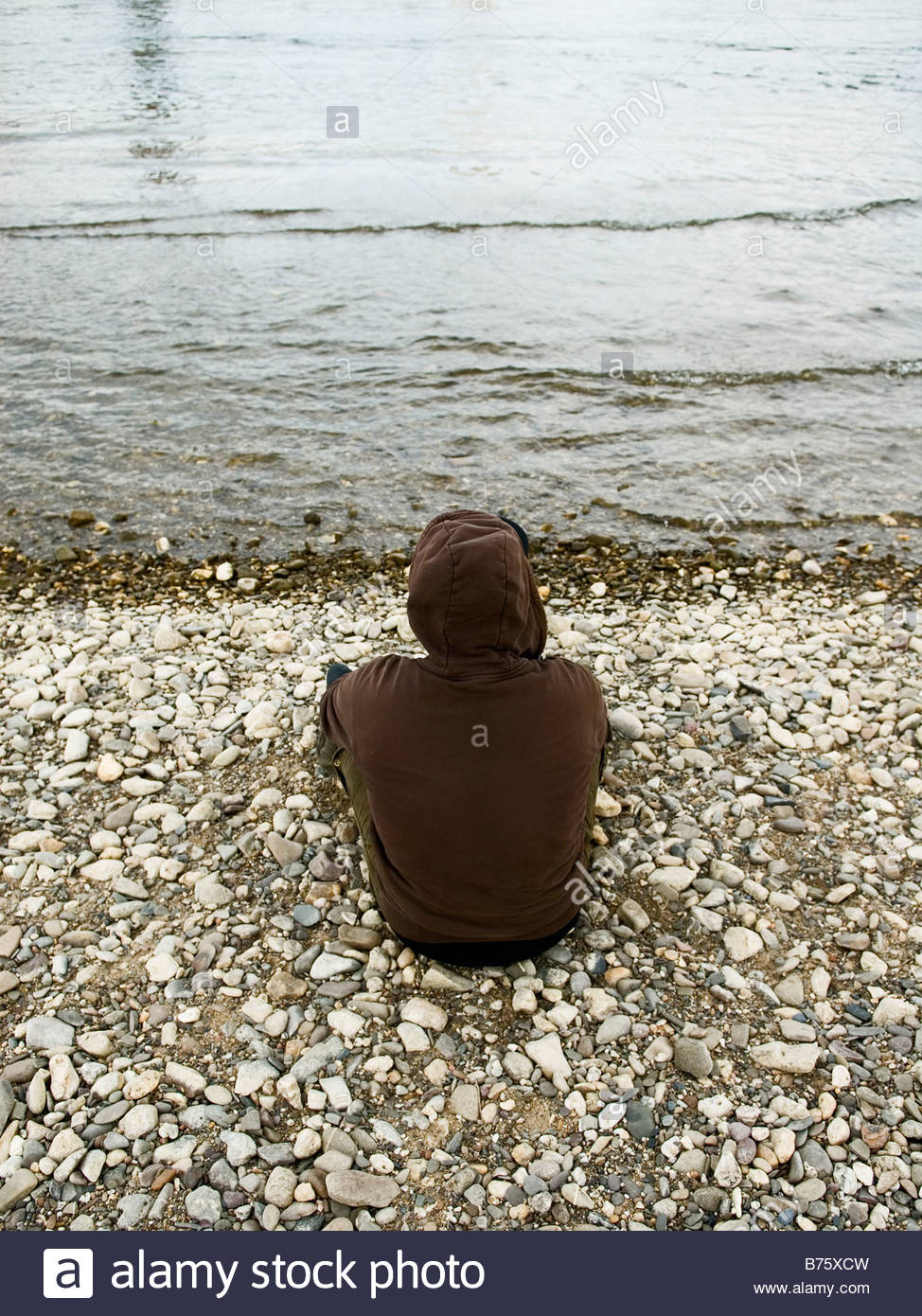 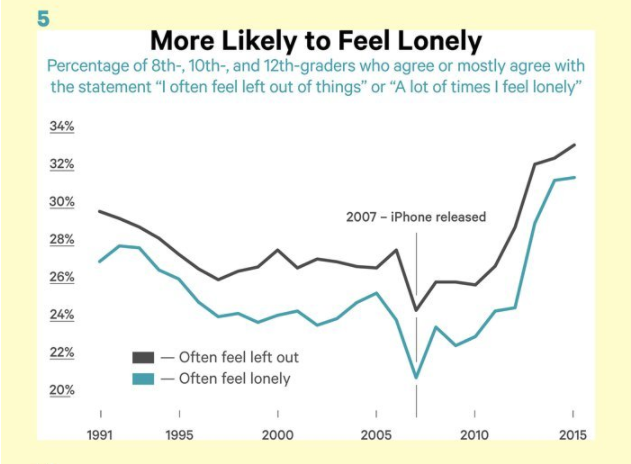 Source: https://www.theatlantic.com/magazine/archive/2017/09/has-the-smartphone-destroyed-a-generation/534198/
Your Smartphone is Changing the Human Race in Surprising Ways
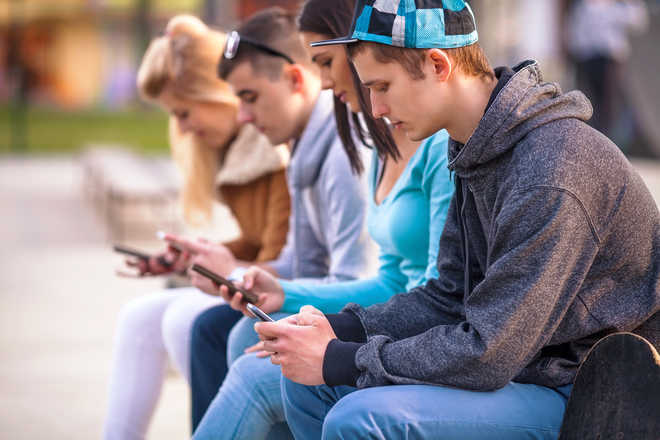 The Way We Interact

The Way We Communicate

The Way We Learn
The Way We Interact
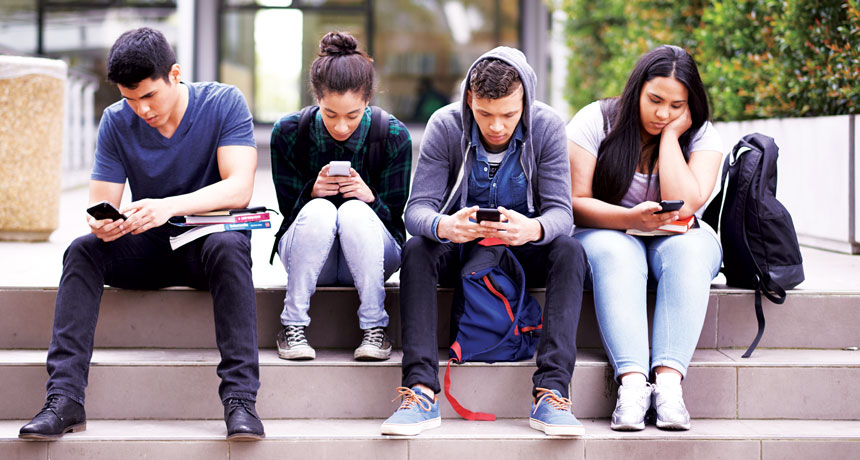 Technology is 
Rewriting the Rulebook
for Human Interaction
People are trading off time interacting with each other for time spent "screen skating”
This creates an emotional and psychological sense of detachment at the subconscious or unconscious level. 
We need to reclaim face-to-face conversation.
Source: https://phys.org/news/2015-03-technology-rewriting-rulebook-human-interaction.html#jCp
The Way We Communicate
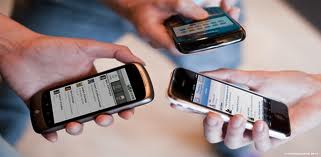 Technology is
Expanding Our Worldviews 
and Social Circles
We can communicate faster and more cost-effectively.
We have access to more information.
We have more choices of how to communicate. 
A 2011 survey by Pew Research suggests that people who communicate using social media and mobile phones have more close friends than those who don’t.
Source: http://www.pewinternet.org/2013/05/21/teens-social-media-and-privacy/
The Way We Learn
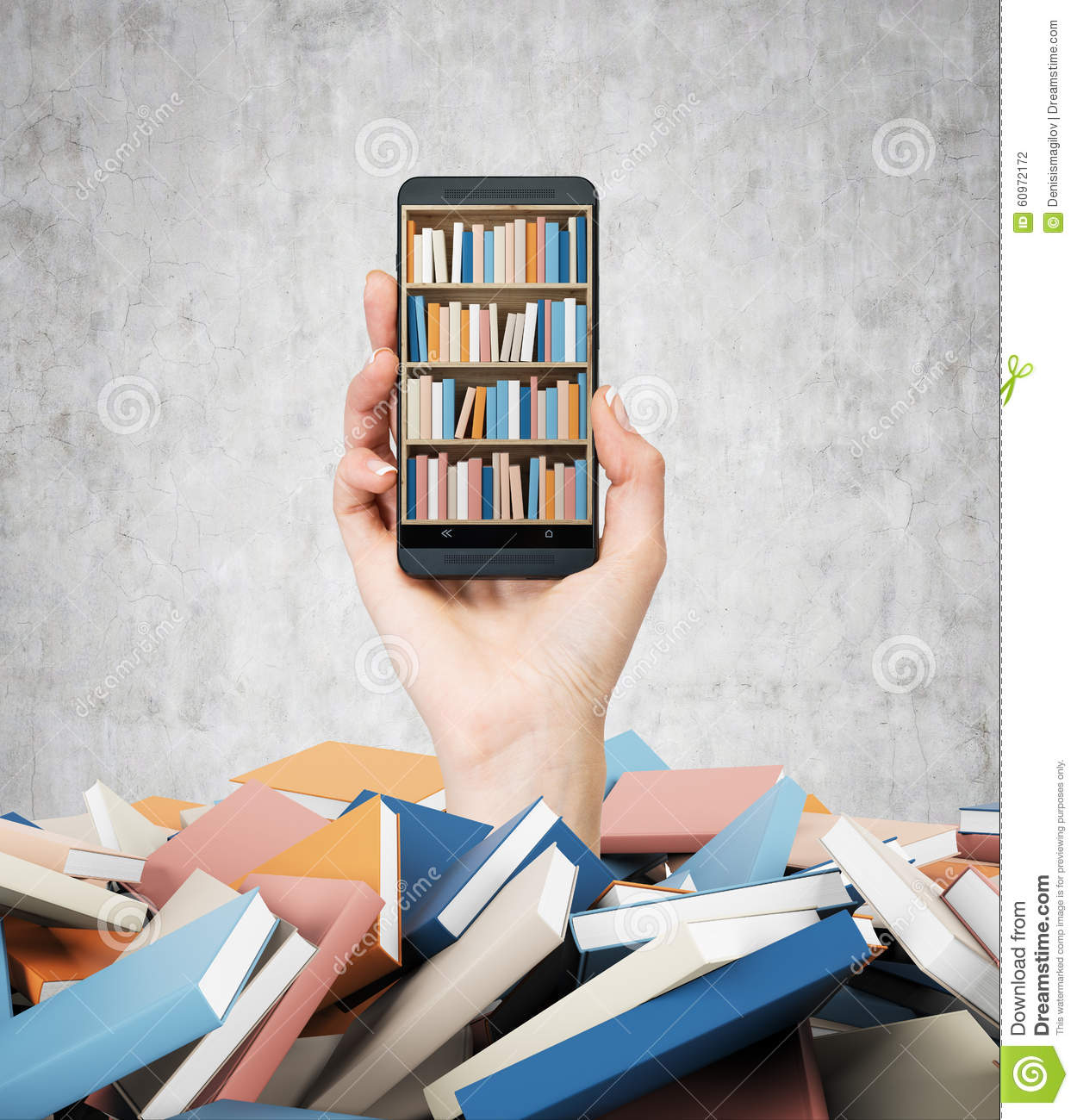 Our digital devices have become a memory partner.
It has become much harder to practice attentive types of thinking. 
Instant messaging support for teaching and learning in higher education
Source: https://www.nbcnews.com/storyline/the-big-questions/your-smartphone-may-actually-be-changing-human-race-n743866
Instant Messaging Support for Teaching and Learning in Higher Education
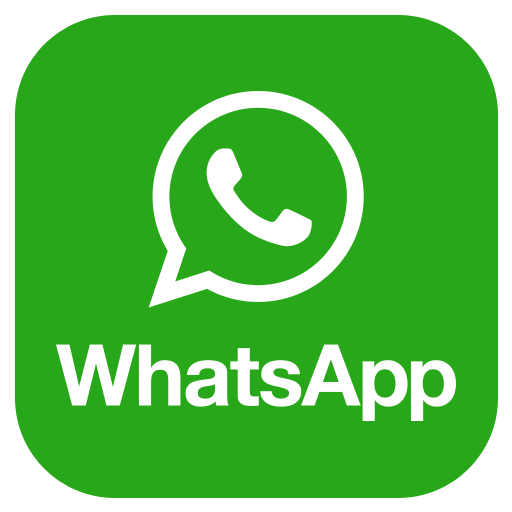 Bite-sized materials and teacher-students interaction via WhatsApp supplement the traditional classroom instructions.
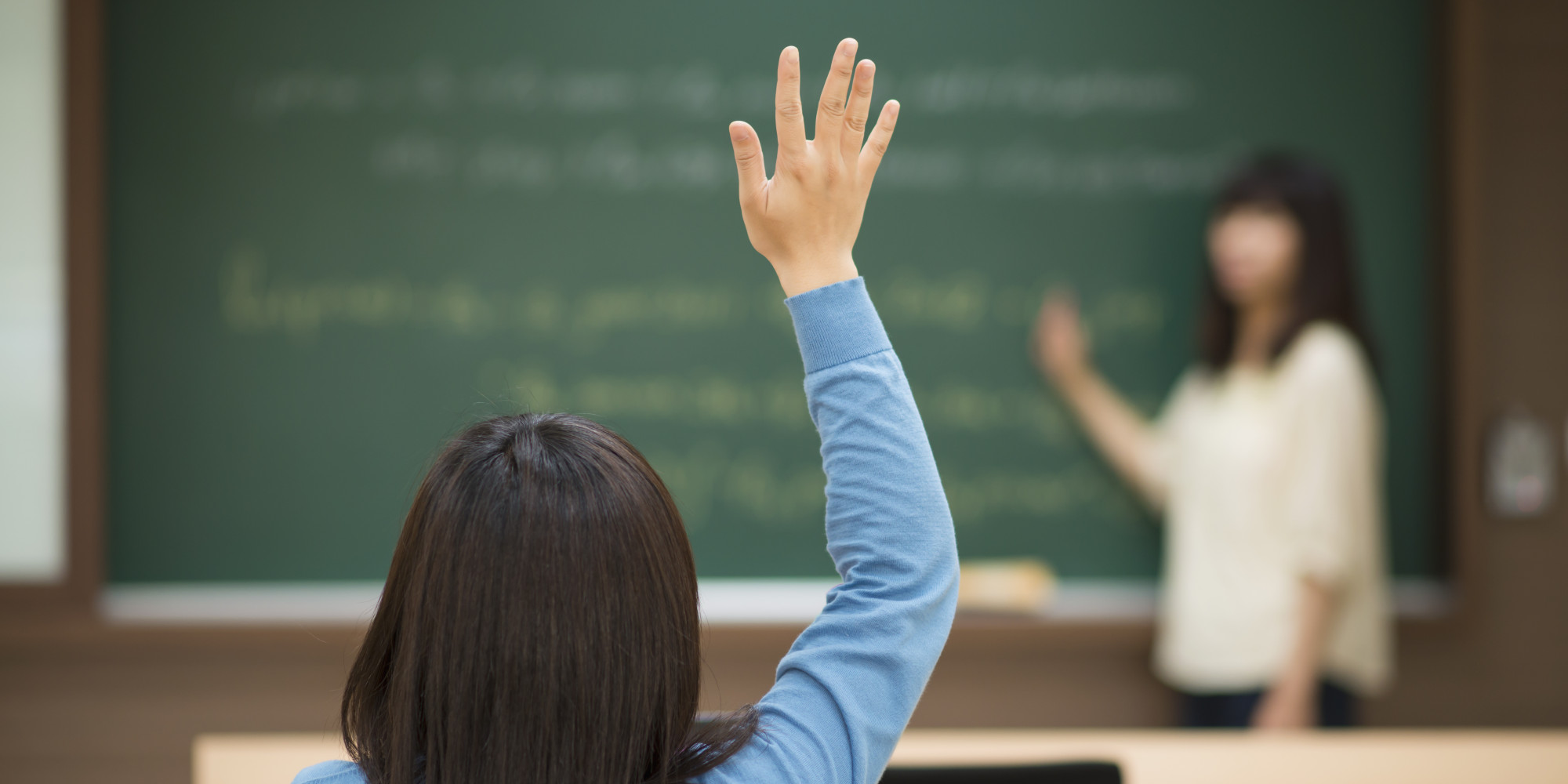 Students convey positive perception and acceptance toward this application of WhatsApp.
Source: http://www.sciencedirect.com/science/article/pii/S1096751616300343
Our Suggestion --- Not Social Media But Instant Messenger (IM)
What is Social media?
Social media is a broad term, that describes how people communicate on APPs or websites like Facebook, Twitter, Instagram, snapchat and others. 



These APPs or websites tend to be more open and accessible to the general public.
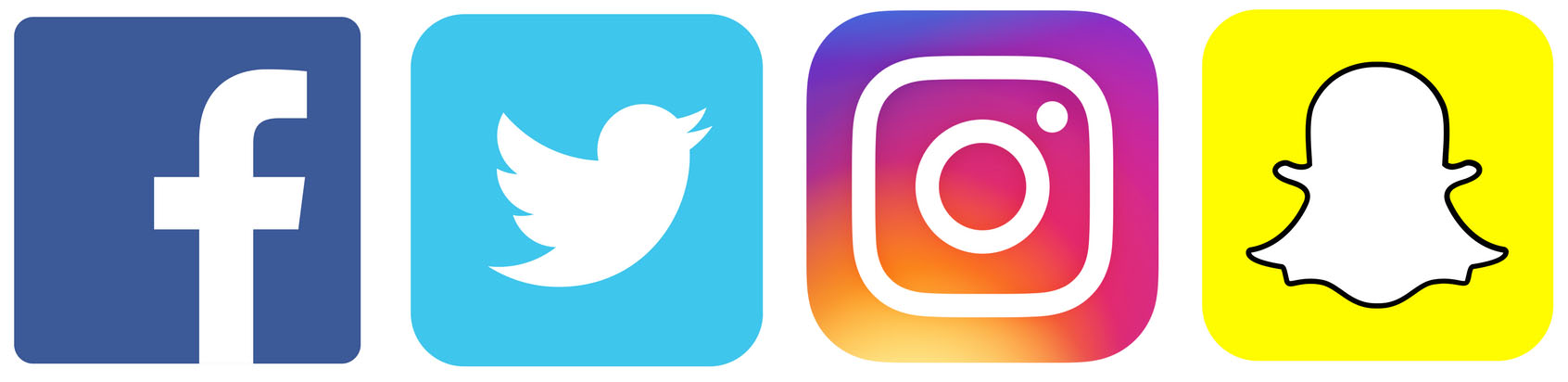 What is Instant Messenger?
Instant messenger is a specific term, that describes how people communicate on APPS like, WhastAPP, LINE, WeChat, FB messenger and others. 




You can instantly communicate with anyone anywhere in the world.
Communication tends to be more closed and restricted to a close circle of family or friends.
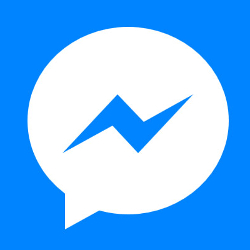 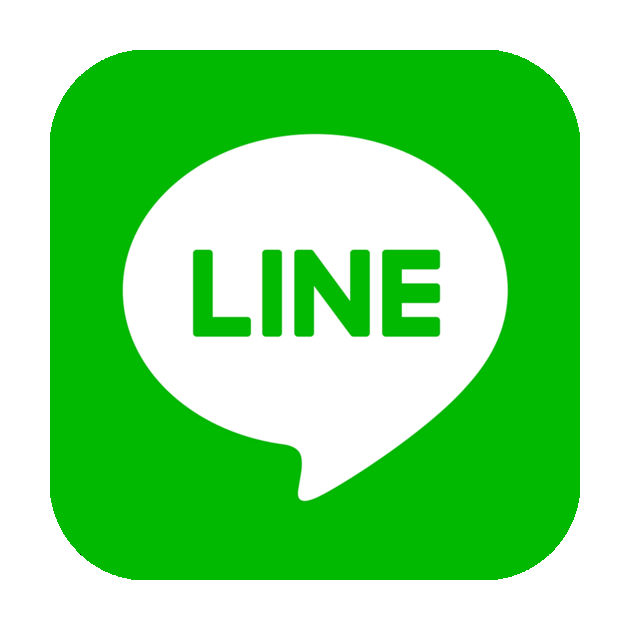 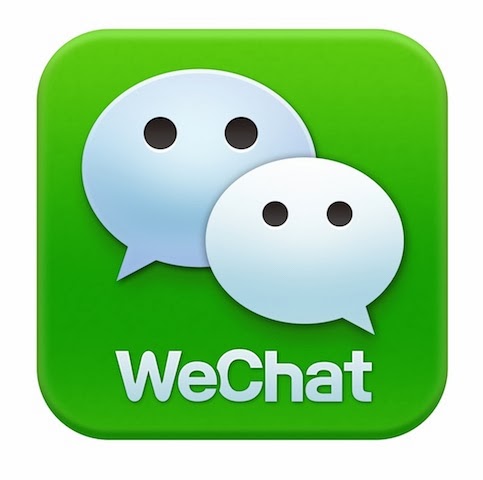 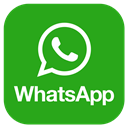 Benefits of Instant Messenger (IM)
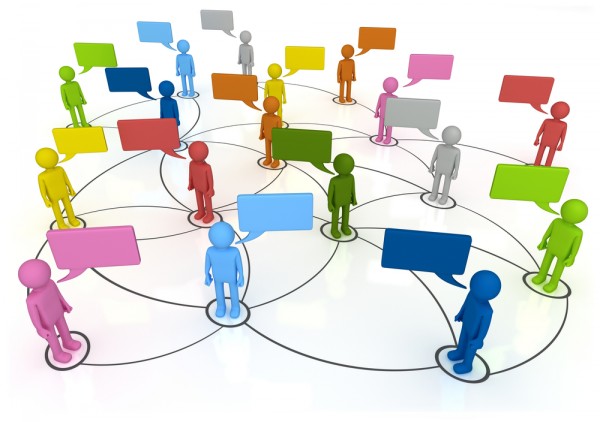 Sanctified use: 
The side effects can be minimized, (restricted to a close circle ).
At the same time, its spiritual benefits can be maximized in the way of...
(Just like newly baptized ones are always encouraged to witness and preach the gospel to their friends face-to-face.)
Witnessing
Gospel Preaching
Three Levels of Communication
Instant Messenger 
(IM)
Face-to-face
Mobile phone
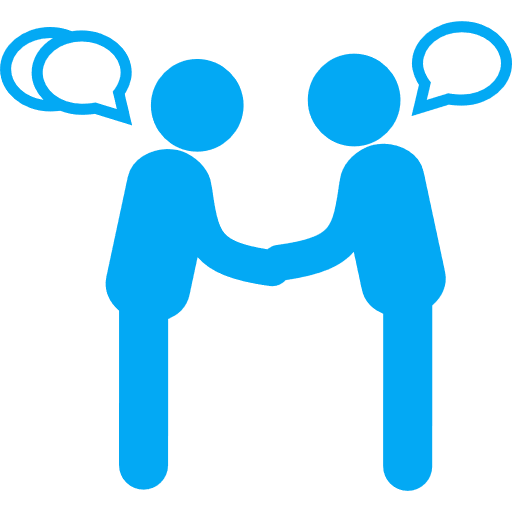 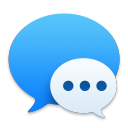 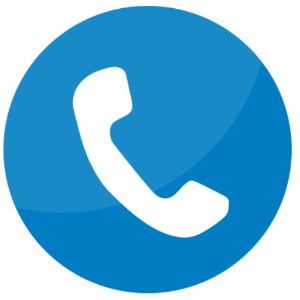 Mobile phone use 
(voice/text)
Before mobile phones
Smart phone
(voice messaging/text)
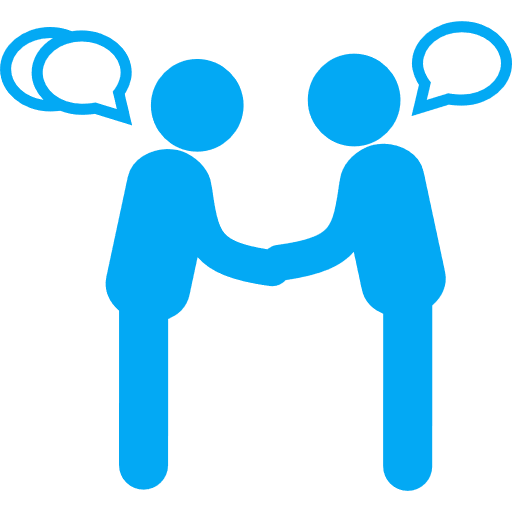 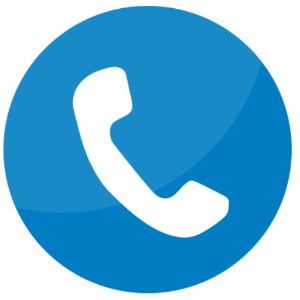 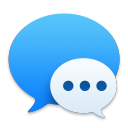 Effective Mode of Communication
3 Levels of communication, combined in a flexible, effective way
Smart phone
Face-to-face
Mobile phone
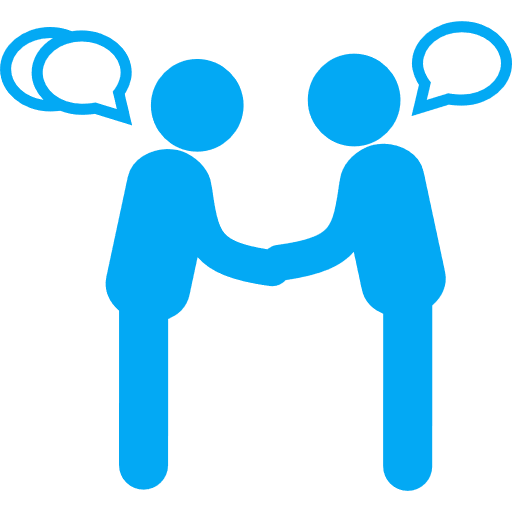 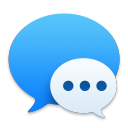 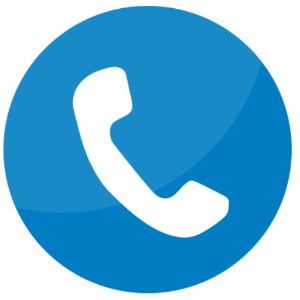 Voice
Text/Voice messaging
Text/Voice
Like gears 1,2, 3 used in a car
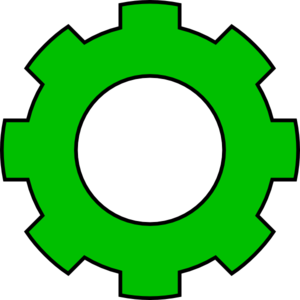 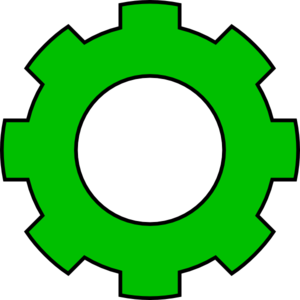 “Neither present your members as weapons of unrighteousness to sin, but present yourselves to God as alive from the dead, and your members as weapons of righteousness to God.”  
Romans 6:13

“…so now present our members as slaves to righteousness unto sanctification.”
Romans 6:19b
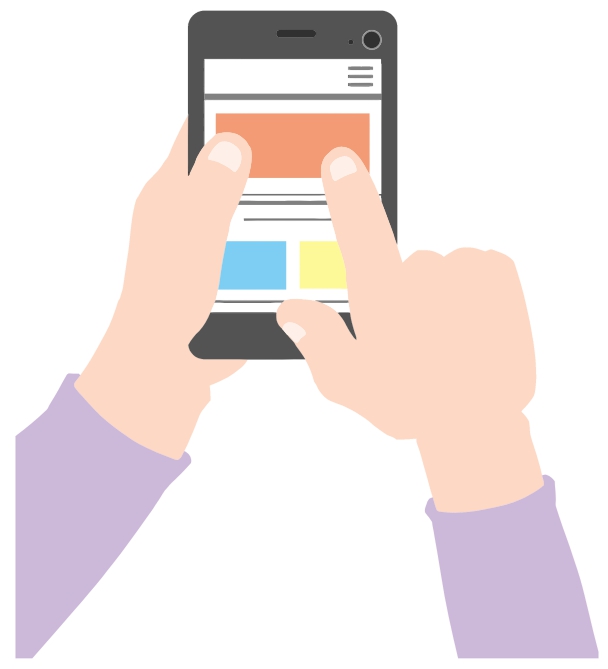 Note: Smartphones have become an extended member of our body.